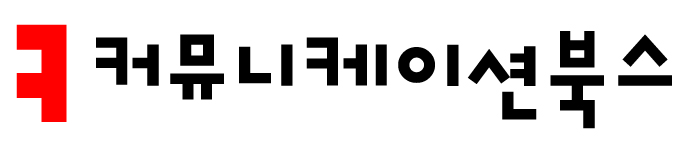 사례 중심의 광고기획론



강미선 지음
5장 소비자 분석 및 표적 소비자 선정
차례
소비자 분석을 왜 하는가?

소비자의 유형화

소비자 심리 분석

표적 소비자 선정
2
1. 소비자 분석을 왜 하는가?
‘소비자 인사이트’ 얻기 위해서

소비자 인사이트?

소비자의 행동이나 태도에 숨어 있는 속마음
물건을 구매하도록 유도하고 행동하게 만드는 그 무엇

누구나 짐작하는 것을 조사나 분석으로 재확인 하는 작업이 아니라 미처 생각하지 못한 것, 그러면서도 제품과 관련해 핵심 아이디어를 도출해야 진정한 소비자 분석이라 할 수 있을 것
2. 소비자의 유형화
시장 세분화

인구학적 세분화
지리적 세분화
심리적 세분화
행동적 세분화


매체 이용 행동으로 본 소비자 유형

스마트 모빌리언 (Smart Mobilian)
조기 수용자 (Early Adopter)
프리미어 소비자
골드 시니어 소비자
알파맘
3. 소비자 심리 분석
소비자의 라이프 스타일

소비자의 핵심 가치

소비자의 관여도
4. 표적 소비자 선정
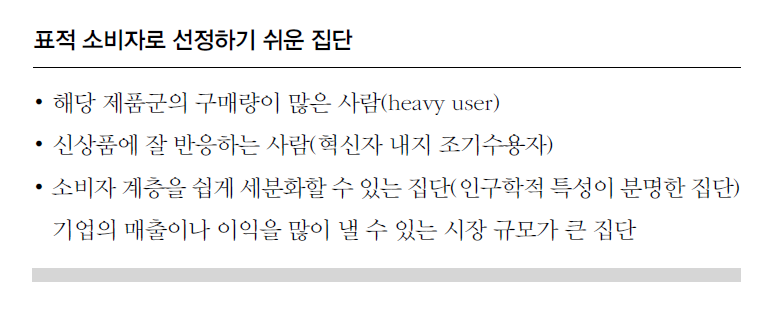 표적 소비자의 역할
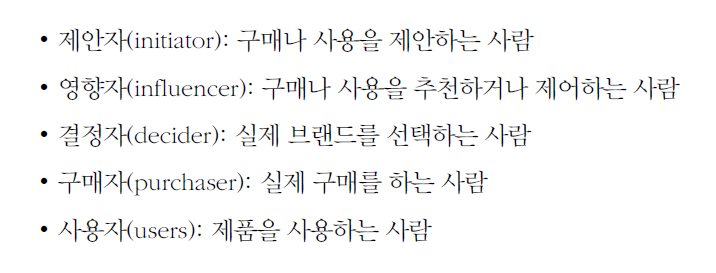